Introducing the TRU Open Press
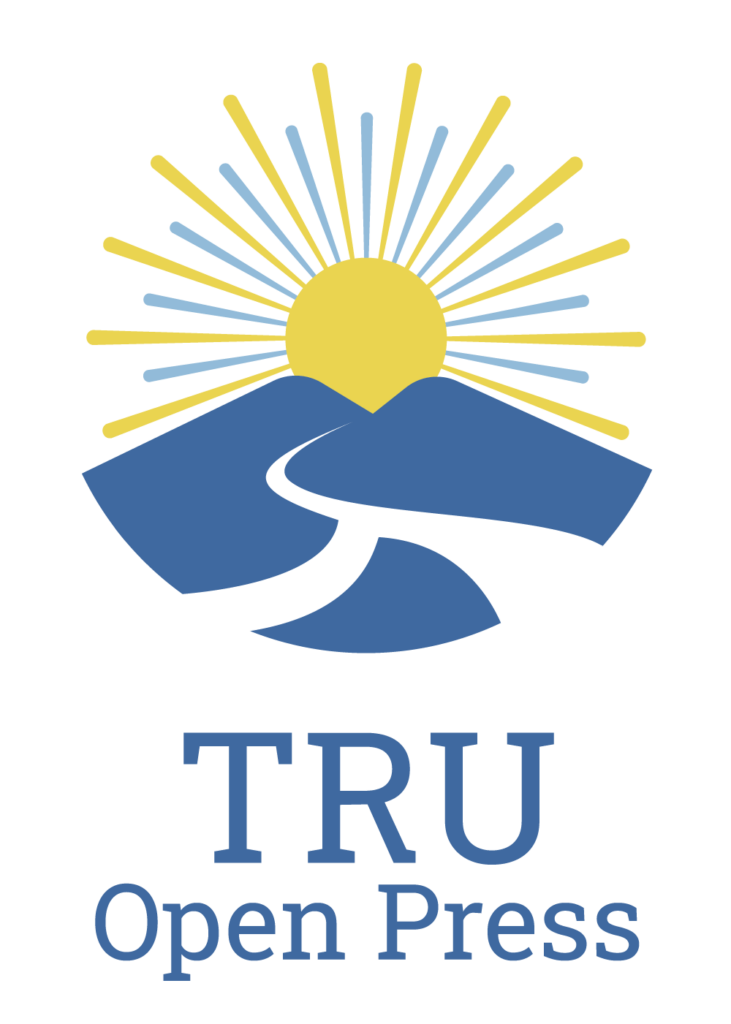 Your new first-choice publisher for creating open educational & scholarly materials.
Vision
Who We Are
Supports We Can Offer
Budget Maximum: $7500 / Project
(This does not include in-kind services like graphics/web and copyediting.)
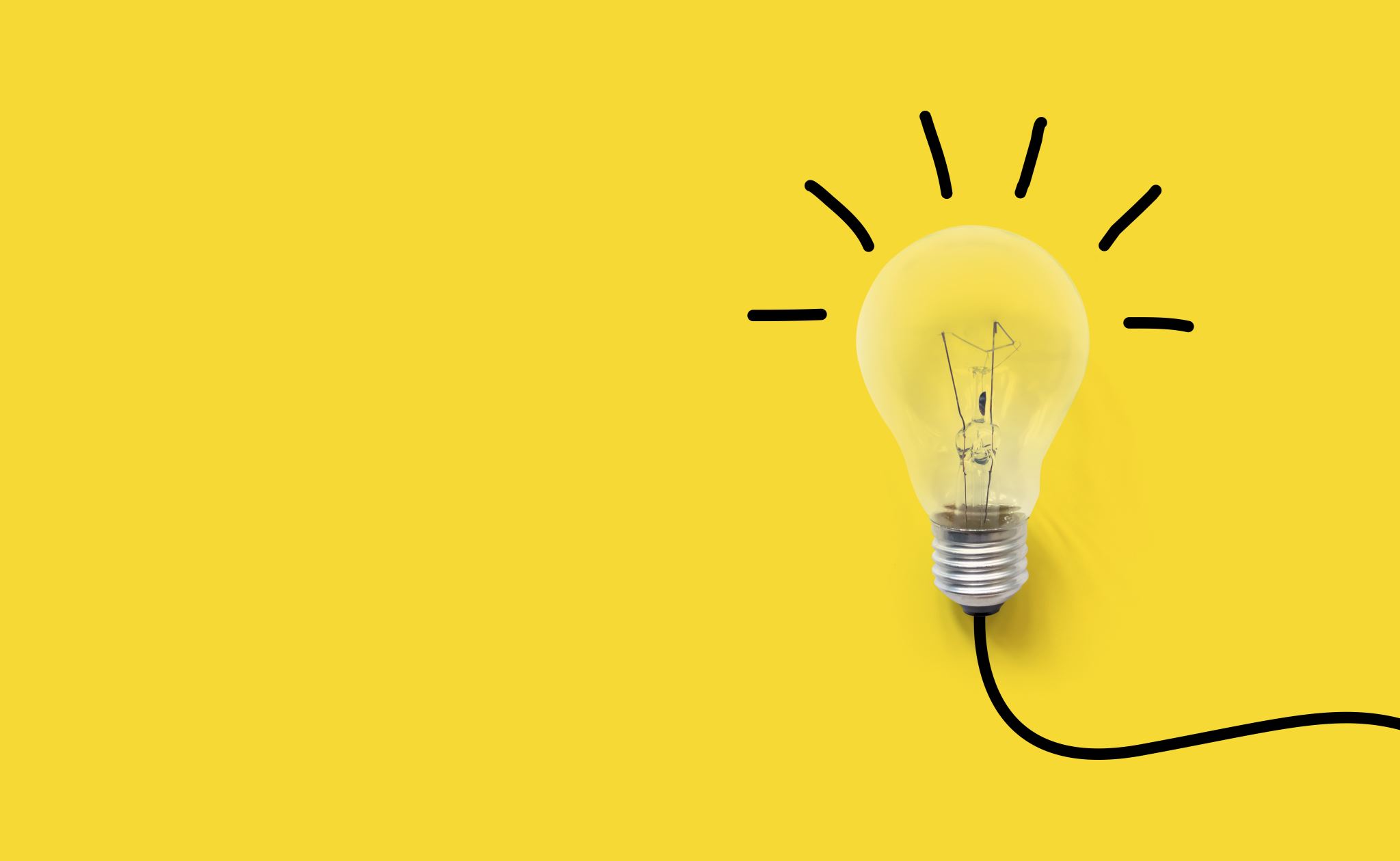 Is your project a good fit?
Projects are evaluated based on:
Student Benefit
Significance and Contribution
Equity, Access, Indigenization, and Localization
Innovation

We also must consider the Press’s practicalities and capacities in selecting projects.
Proposals should demonstrate a clear understanding of how students will benefit from the project. Considerations include the number of students impacted, cost-effectiveness compared to existing materials, impacts on classroom teaching, and opportunities for student involvement (including employment) in the project. Special consideration will be paid to under-served student populations, even where numbers impacted are small.
Student Benefit
Projects should outline their contribution to the discipline, pedagogy, open education, and TRU. Highlight how the project will disseminate knowledge, align with institutional goals, or advance scholarship or pedagogical practices.
Significance and Contribution
We strongly encourage proposals that prioritize inclusivity and diversity. Consider how the project benefits equity-seeking groups, incorporates diverse voices, ensures accessibility, demonstrates a commitment to Indigenization, and can be localized for TRU students or local community interests.
Equity, Access, Indigenization, and Localization
Proposals should outline how the project fosters innovation within the discipline, in open education, or furthers the capacities of the Press itself. Consider technological needs, the scope of practice, and opportunities for students to develop new skills.
Innovation
Projects must be completed by the end of our current funding commitment (August 2026).